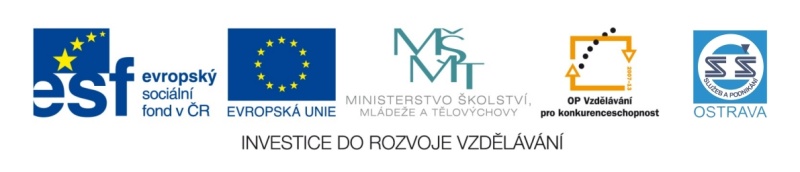 VY_52_INOVACE_ZBP1_3464VAL
Výukový materiál v rámci projektu OPVK 1.5 Peníze středním školámČíslo projektu:		CZ.1.07/1.5.00/34.0883 Název projektu:		Rozvoj vzdělanostiČíslo šablony:   		V/2Datum vytvoření:	8. 1. 2013Autor:			Mgr. Helena VálkováUrčeno pro předmět:        Zbožíznalství Tematická oblast:	Potravinářské zbožíObor vzdělání:		Prodavač (66-51-H/01) 1. ročník                                            Název výukového materiálu: Mlýnské výrobky a krupařské výrobky I.
– učební materiál s úkoly. Materiál vytvořen v souladu se ŠVP příslušného oboru vzdělání. Popis využití: Výukový materiál s úkoly pro žáky byl vytvořen pomocí programu PowerPoint a bude prezentován žákům prostřednictvím interaktivní tabule. Závěrem kontrolní otázky k procvičení.
Čas:  20 minut
Mlýnské a krupařské výrobky
Charakteristika mlýnských výrobků
Obilné výrobky
Obilné výrobky v obchodě
Opakování
Charakteristika
Získávají se mechanickým narušením obilných zrn
Sortiment tvoří:
mouka, krupice, kroupy, loupaná rýže a ovesné vločky
pufované výrobky 
extrudované výrobky
ostatní mlýnské výrobky
Obilné výrobky
Obilí se zpracovává ve mlýnech, podle stupně vymletí rozlišujeme:
mouka – hladká, polohrubá, hrubá
krupice hrubá 
krupice jemná 
krupice dětská dehydrovaná
šrot
Obilné výrobky v obchodě
Obilí
k naklíčení a přípravě pokrmů
Kroupy (z ječmene)
kroupy velké č. 10
kroupy střední č. 7  
kroupy malé č. 3
kroupy lámanka, kroupy perlička
Použití – jelita, zavářka
Obilné výrobky v obchodě
Vločky
ovesné, žitné, pšeničné a ječné
výživově velmi hodnotné
vysoký obsah tuku - žluknou
Použití – základem obilninových výrobků,
	zavářka, kaše
Obilné výrobky v obchodě
Mouka pšeničná
hladká mouka T 650 a 00 extra speciál
Použití - cukroví, jíšky, obalování
polohrubá mouka T 550 a výběrová
Použití – pečení, knedlíky
hrubá mouka Zlatý klas
Použití – pečení, vaření, knedlíky
Obilné výrobky v obchodě
Grahamová celozrnná mouka
má vyšší biologickou hodnotu 
snadno žlukne, nelze dlouho skladovat
Použití - do všech těst
špalda – chuť po ořechách
Použití – jako u ostatních druhů
Obilné výrobky v obchodě
Krupice (z pšenice)
hrubá, jemná (dle stupně vymletí)
dětská dehydrovaná krupička
Použití – výroba těstovin, kaše
Žitná mouka chlebová
Použití – perníky, lívance
Další druhy pšeničné mouky
chlebová, vyrážková, škrobárenská
Obilné výrobky v obchodě
Rýže
pěstuje v tropických a subtropických krajích
rýže setá – bažinná
rýže horská
Druhy – neloupaná rýže Natural, loupaná rýže, předvařená rýže, další – Kari rýže, rýže parboiled, pětiminutová rýže …
Obilné výrobky v obchodě
Pudingové prášky
běžné, mléčné, výživné, bez vaření
Obilné klíčky
pšeničné, kukuřičné
žitné a ječné (pro zkrmení)
Krmné mouky 
pro zkrmení
Obilné výrobky v obchodě
Šrot 
hrubý, střední a jemný
Kaše
Z ovsa, ječmene, žita, prosa, pšenice
Otruby
pro zkrmení
Tržní druhy
Škrob (pšenice, kukuřice, rýže)
Solamyl - bramborový 
Tricena - pšeničný
Maizena – kukuřičný
Rýžový, luštěninový, škrob na prádlo
Opakování - diskuze
Jakým způsobem získáváme mlýnské výrobky?
Co tvoří sortiment mlýnských výrobků?
Znáte využití krupařských výrobků?
Čím je charakteristická dětská krupička?
Zdroje
KAVINA, J. Zbožíznalství potravinářského zboží. 
	1. vyd. Praha, 1996: NAKLADATELSTVÍ IQ 147. Kapitola 6

ANDERLE, P.,  SCHWARZ, H. Zbožíznalství. 
	Poživatiny – potraviny, pochutiny. České vydání 1995, Správa přípravy učňů Praha. NAKLADATELSTVÍ WAHLBERG PRAHA. ISBN 80-901-871-4-5. Lidská výživa, str. 40